Titration curve of amino acids
BCH 312 [PRACTICAL]
- Objective:
-To study titration curves of amino acid, 
-Determine the pKa values,
-Determine pI.
-Determine buffering regions
- Titration Curves:
- Titration Curves are produced by monitoring the pH of a given volume of a sample solution after successive addition of acid or alkali. The curves are usually plots of pH against the volume of titrant added.
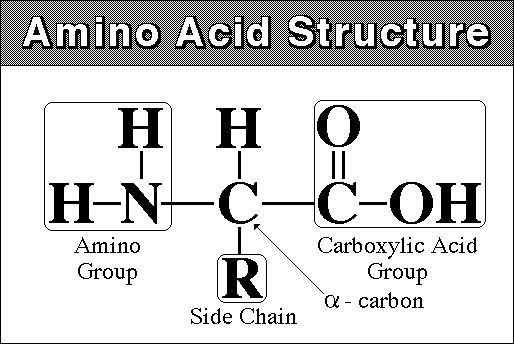 - Amino acid general formula:
- Amino acids consist of:
A basic amino group (  —NH 2 )   
An acidic carboxyl group (  —COOH)
A hydrogen atom (  —H) 
A distinctive side chain (  —R).
- Titration of amino acid:
-When an amino acid is dissolved in water it exists predominantly in the isoelectric form.
-Upon titration with acid, it acts as a base (accept a proton).
-Upon titration with base, it acts as an acid (donate a proton) 
-( a compound that can act as either an acid or a base is known as an amphoteric compound).
- Amino acids are example of weak acid which contain more than one dissociate group.
- Example :
 (1) Alanine contain COOH (PKa1= 2.34)and NH3+ (PKa2= 9.69)  groups (it has one PI value=6.010) [ diprotenation]
The COOH will dissociate first then NH3+ dissociate later .
(Because PKa1<PKa2) 





R-group = methyl-group
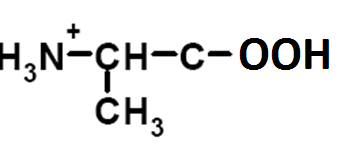 Full protonated alanine
[Speaker Notes: The isoelectric point (pI, pH(I), IEP), is the pH at which a particular molecule carries no net electrical charge]
2) Arginine  contain COOH (PKa1= 2.34) , NH3 (PKa2= 9.69) groups and basic group(pKa3=12.5)  (It has one pI value=11) [Triprotenation]
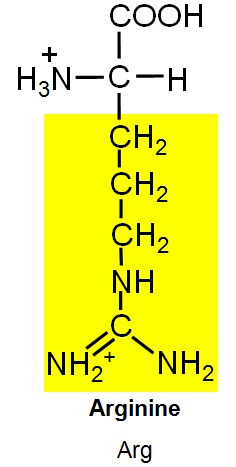 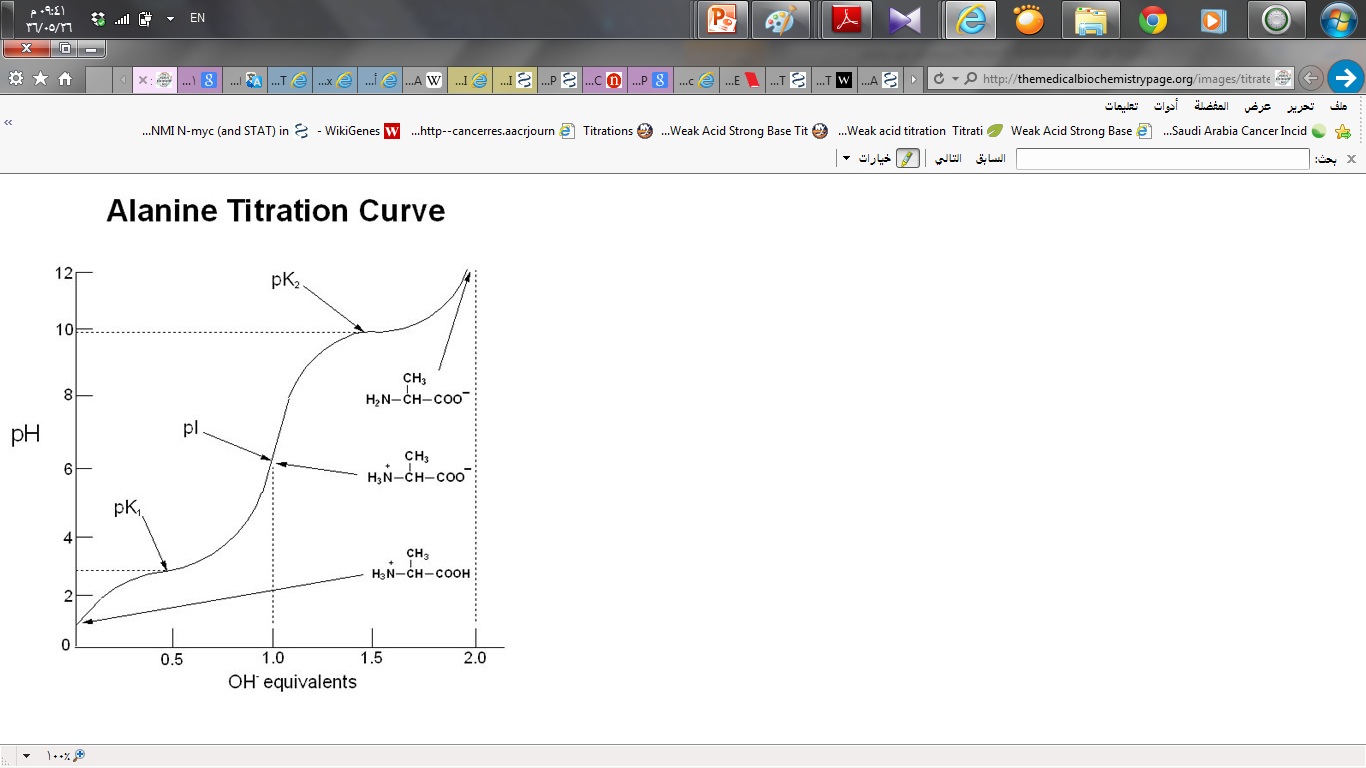 9X
8X
7X
6X
5X
4X
3X
2X
1X
- Titration curve of alanine (or glycine) [diprotenation]:
[1] alanine in starting point is full protonation [NH3+-CH-CH3-COOH].
[2] COOH will dissociate first ,
[NH3+-CH-CH3-COOH] > [NH3+-CH-CH3-COO-]
PH<PKa1.
[3] [NH3+-CH-CH3-COOH]=[NH3+-CH-CH3-COO-] , PH=PKa1,
 We already define Pka in the last experiment , in this point the component of alanine act as buffer.
[4] [NH3+-CH-CH3-COOH]<[NH3+-CH-CH3-COO-] , PH > PKa1
[5] The COOH full dissociate to COO- , [NH3+-CH-CH3-COO-] .
At this point the conc. Of negative charge = conc. Of positive charge .the amino acid present as Zwetter ion (neutral form) .
PI (isoelectric point) : PH value at which the net charge of amino acid equal to zero.
PI = (PKa1 + PKa2) /2 = (2.32+9.96)/2= 6.01
[6] The NH3+ start dissociate ,
 [NH3+-CH-CH3-COO-] >[NH2-CH-CH3-COO-]
PH <PKa2. 
[7] [NH3+-CH-CH3-COO-] = [NH2-CH-CH3-COO-] . PH=PKa2 , the component of alanine act as buffer. 
[8] [NH3+-CH-CH3-COO-] < [NH2-CH-CH3-COO-] , PH >PKa2
[9] The NH3 group will dissociate and at the same time the alanine full 
 dissociate in end point , [NH2-CH-CH3-COO]
POH= (Pkb+P[A-])/2
PKb = PKw – PKa2
- Note in calculation method:
The PH calculated by different way :
[1] at starting point                 PH= (Pka+P[HA])/2
[2] At any point within the curve (befor or in or after middle  titration)                       PH=Pka+log([A-]/[HA])
[3] At end point                   POH=(PKb+P[A-])/2
                                               PH=PKw – POH
Results:
[1] record the  titration table and Plot a Curve of  pH versus ml of OH- added.
[2]Calculate the  pH  of the alanine solution after the addition of 0 ml, 5ml, of 0.2M NaOH. And calculate PH  after addition of 0.5 ml , 2 ml of HCL 
[3] determine the pKa of ionizable groups of amino acids
[4]Compare your calculated  pH values with those obtained from Curve.
[5] determine the PI value from your result .